Endodontik Tedavide Kullanılan Aletler
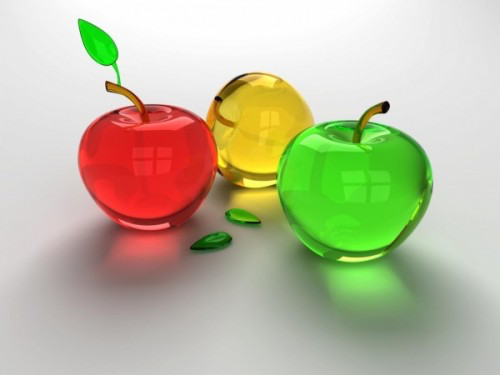 ENDODONTİK ANGLDRUVA VE MOTORLAR
Angldruvanın hızını çok düşük devirlerde çalışacak şekilde ayarlayabilmek mümkündür
Özel nikel- titanyum eğelerle birlikte kök kanallarını temizlemek ve şekillendirmek için kullanılır
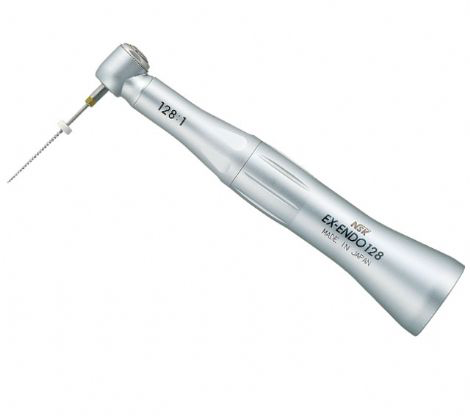 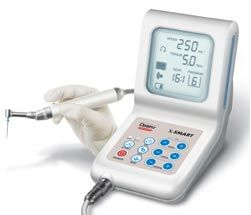 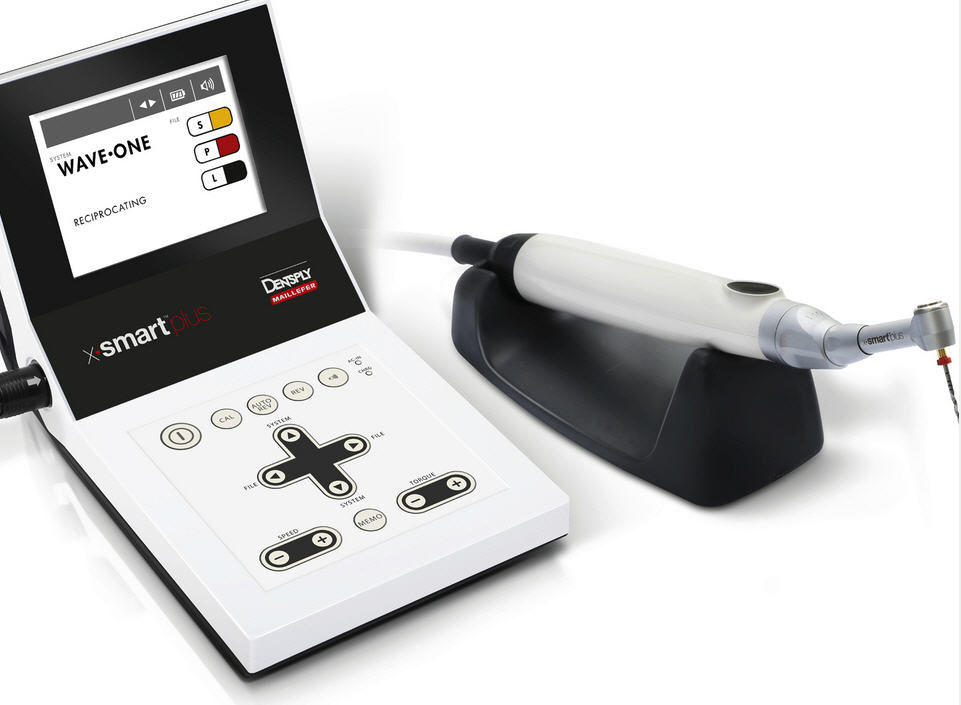 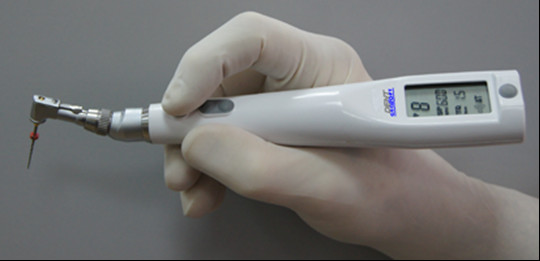 ENDODONTİK CETVEL/YÜZÜK/BLOK
Parmak aletlerinin boyunu net olarak ölçmek için kullanılır
Farklı çeşitleri mevcuttur
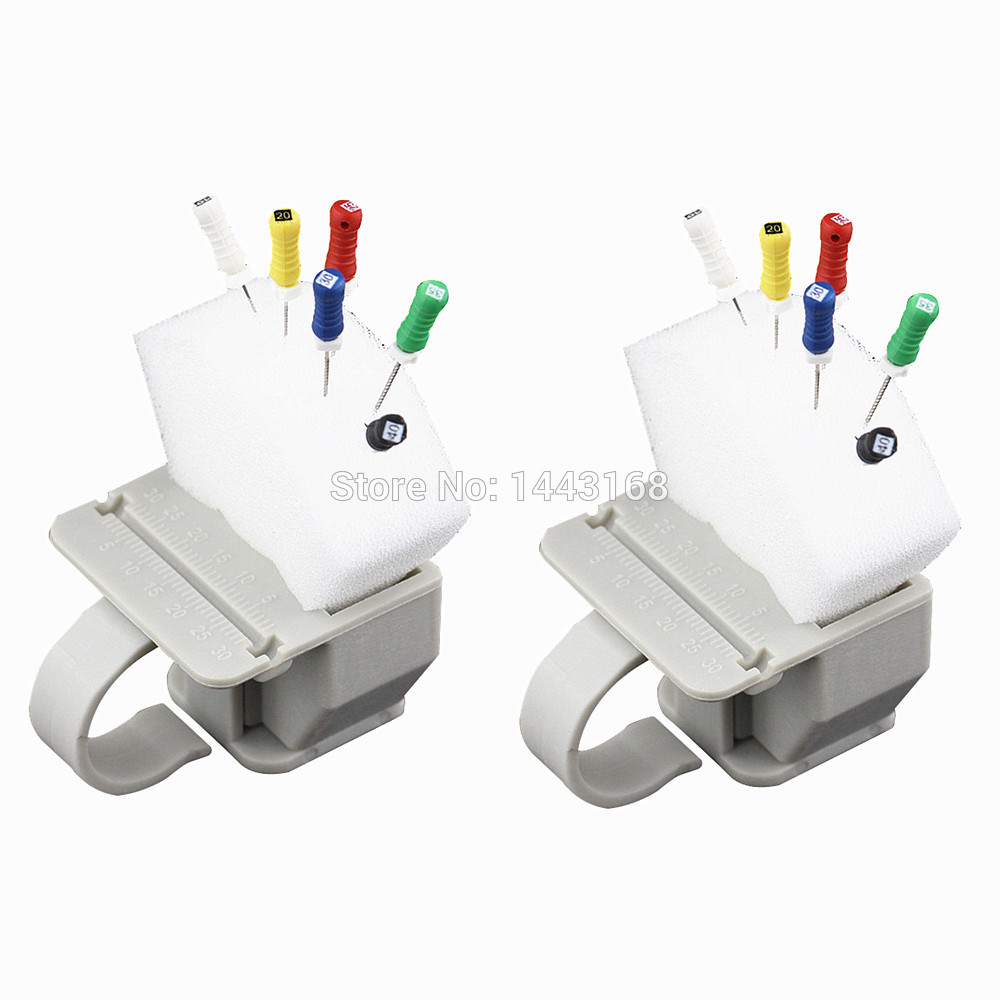 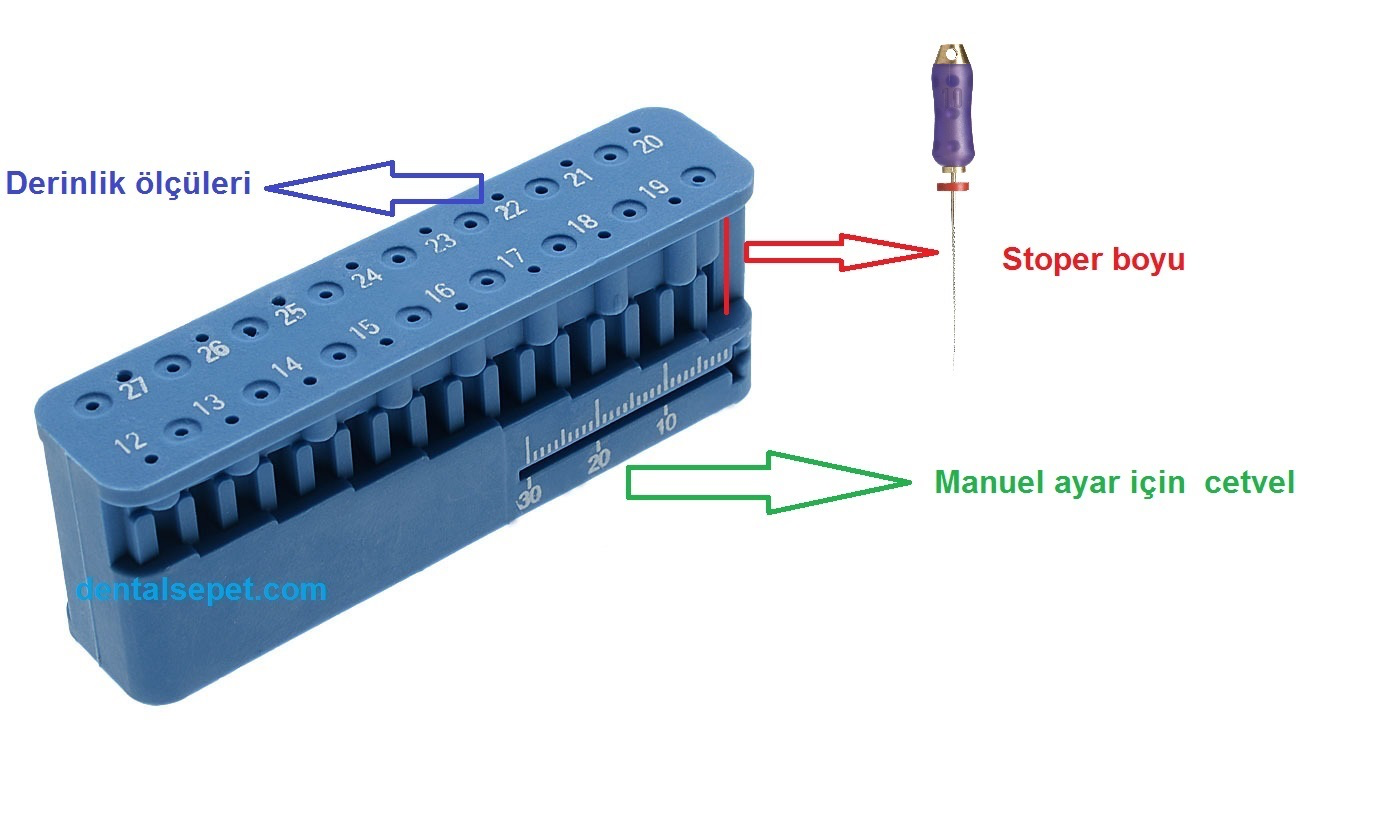 APEX BULUCU (APEX LOCATOR)
Kökün ucuna kadar olan mesafeyi ölçmek için kullanılan elektronik alettir
Farklı firmalara ait çeşitli cihazlar vardır
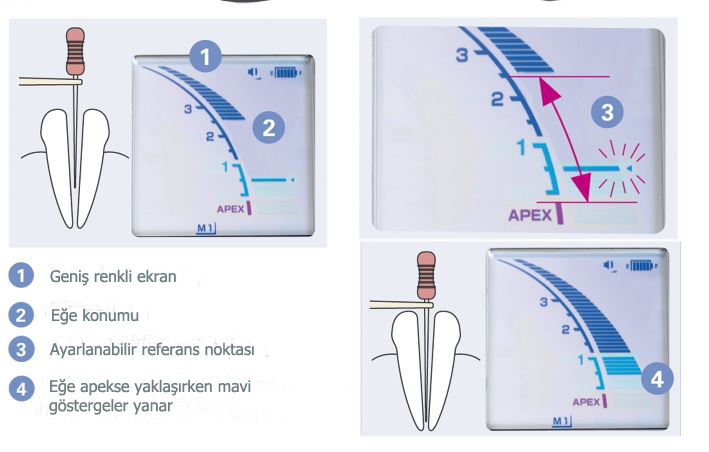 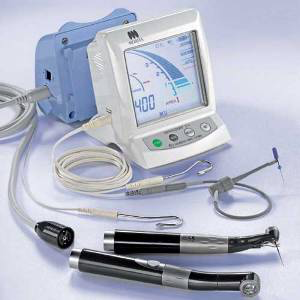 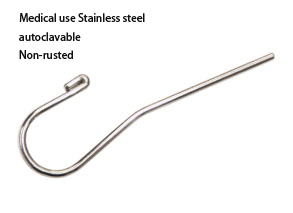 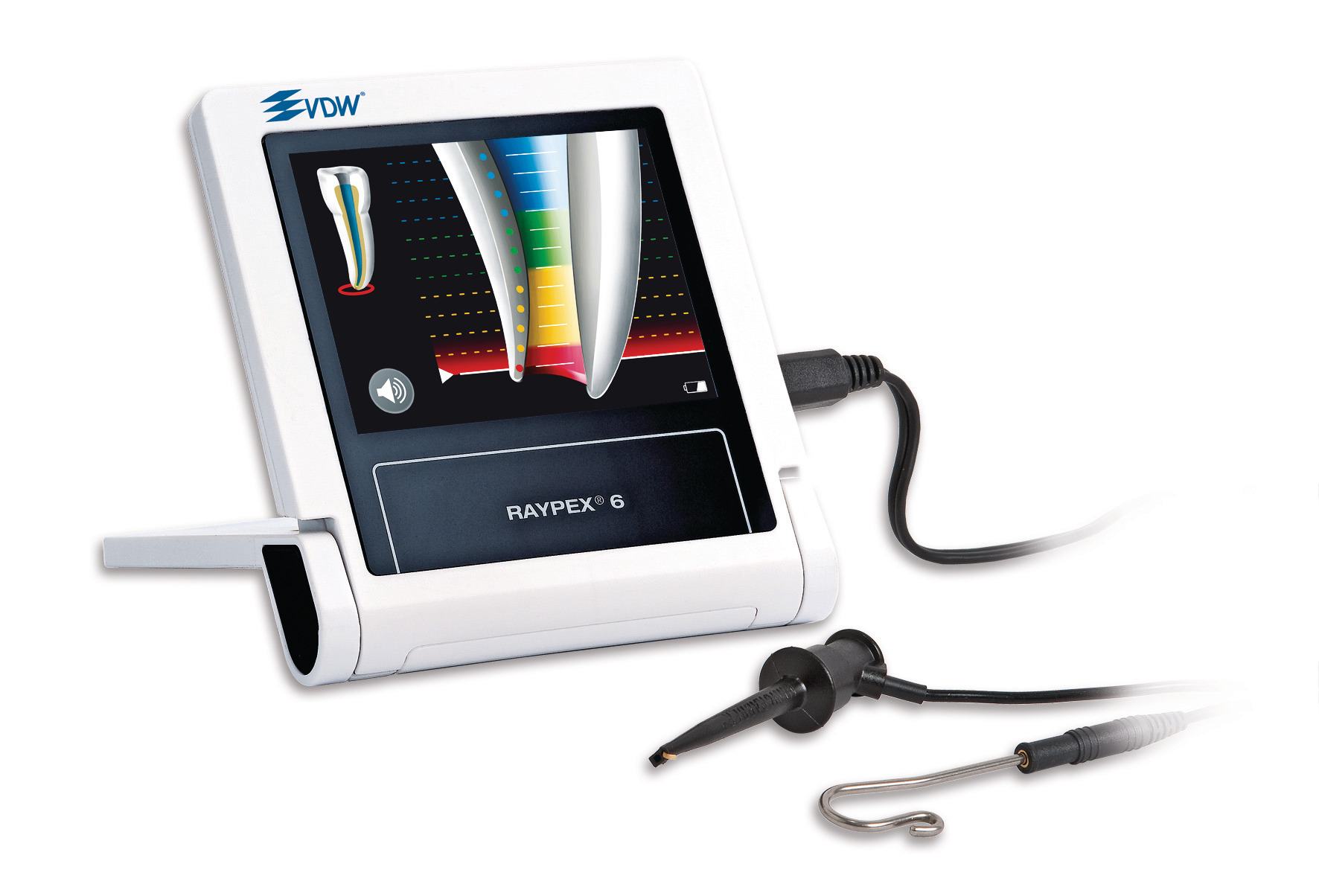 ELEKTRİKLİ VİTALOMETRE
Elektrikli uyaranı kullanarak dişin canlılığını değerlendirmeye yarar
Akımı vitalometre cihazından dişe aktarmak için diş macunu veya polisaj pastası kullanılır
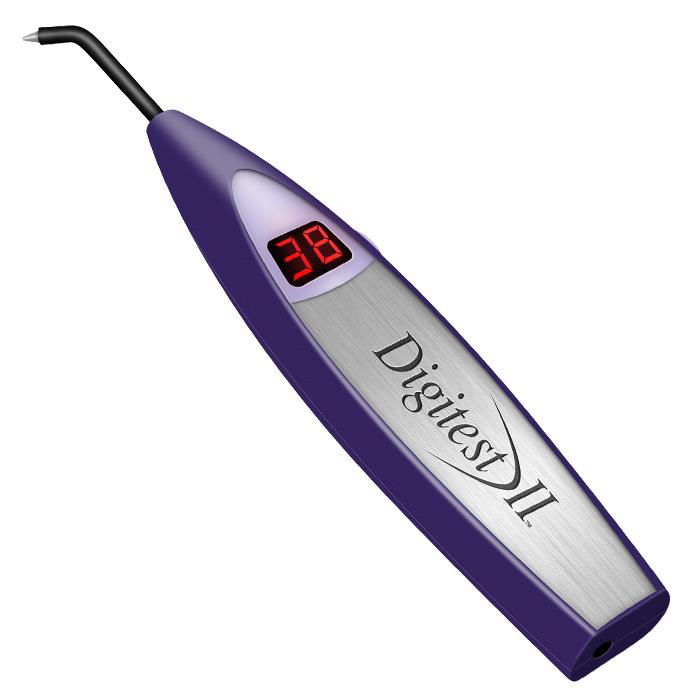